ROBERT
JOHNSON
OBJECTIVE:
BUSINESS MANAGER
Dedicated and results-driven professional with a strong background in [industry/field]. Seeking to leverage [years of experience] in [specific skills or expertise] to contribute effectively to [company/organization], while continuously expanding knowledge and skills.
CONTACT:
r.johnson@mail.ltd
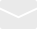 WORK EXPERIENCE:
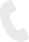 (123) 456-7890
Senior Project Manager
123 Main Street, City,
State, ZIP Code
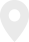 XYZ Company, City, State (Years: 2018 - Present)
-
-
-
-
-
-
-
-
-
-
-
-
-
-
-
-
-
-
Led a team of [number] professionals in executing [specific project or initiative].
Collaborated with stakeholders to ensure alignment of project objectives with 
business goals.
Conducted thorough market research and competitor analysis to identify    
growth opportunities.
Developed comprehensive reports and presentations for senior management.
Played a key role in launching [specific product or initiative].
Conducted thorough market research and competitor analysis to identify    
growth opportunities.
Developed comprehensive reports and presentations for senior management.
Played a key role in launching [specific product or initiative].
Implemented cost-saving measures, resulting in [specific financial outcome].
Developed and implemented employee training programs to improve
productivity.
Managed social media accounts and digital marketing efforts.
Coordinated events and promotional activities to engage customers.
Analyzed campaign performance and made recommendations for optimization.
Managed cross-functional teams to deliver projects on time and within budget.
Successfully increased efficiency by implementing new project management.
Analyzed market trends and data to drive strategic decision-making.
Oversaw day-to-day operations to ensure smooth functioning of the
organization.
Executed marketing campaigns to promote brand awareness and drive sales.
EDUCATION:
BACHELOR OF SCIENCE IN ADMINISTRATION
DOCTOR OF BUSINESS ADMINISTRATION (DBA)
Business Analyst
University Name, City, State
University Name, City, State
ABC Corporation, City, State (Years: 2017 - 2018)
Graduated: Month, Year
Graduated: Month, Year
SKILLS:
-  Project Management
Operations Manager
-  Data Analysis
DEF Inc., City, State (Years: 2015 - 2017)
-  Strategic Planning
-  Team Leadership
-  Communication
-  Problem-Solving
-  Critical Thinking
-  Adaptability
-  Active Listening
-  Creativity
Marketing Coordinator
GHI Company, City, State (Years: 2014 - 2015)
LANGUAGES:
English (Native Proficiency)
Spanish (Conversational)
ROBERT
JOHNSON
WORK EXPERIENCE:
BUSINESS MANAGER
Senior Project Manager
XYZ Company, City, State (Years: 2012 - 2014)
CONTACT:
r.johnson@mail.ltd
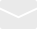 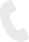 (123) 456-7890
123 Main Street, City,
State, ZIP Code
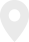 Managed cross-functional teams to deliver projects on time and within budget.
-
-
-
-
-
-
-
-
-
-
-
-
-
-
-
Conducted thorough market research and competitor analysis to identify    
growth opportunities.
Developed comprehensive reports and presentations for senior management.
Played a key role in launching [specific product or initiative].
Conducted thorough market research and competitor analysis to identify    
growth opportunities.
Developed comprehensive reports and presentations for senior management.
Played a key role in launching [specific product or initiative].
Led a team of [number] professionals in executing [specific project or initiative].
Collaborated with stakeholders to ensure alignment of project objectives with 
business goals.
Implemented cost-saving measures, resulting in [specific financial outcome].
Developed and implemented employee training programs to improve
productivity.
Played a key role in launching [specific product or initiative].
Analyzed market trends and data to drive strategic decision-making.
Successfully increased efficiency by implementing new project management.
Oversaw day-to-day operations to ensure smooth functioning of the
organization.
EXPERTISE:
Strategic Planning
Project Management
Business Analyst
Data Analysis
ABC Corporation, City, State (Years: 2011 - 2012)
Team Leadership
Market Research
Operations Manager
DEF Inc., City, State (Years: 2007 - 2010)
ACHIEVEMENTS:
Led
[number] successful projects resulting in [specific outcome].
Received
Streamlined processes, 
resulting in [percentage] 
increase in efficiency.
PROFESSIONAL DEVELOPMENT:
[award or recognition] for 
outstanding performance in 
[specific area].
EXPERT DATA ANALYTICS PROGRAM
LEADERSHIP TRAINING PROGRAM
BUSINESS STRATEGY SEMINAR
ADVANCED DATA ANALYSIS COURSE
Institution Name
Institution Name
Institution Name
Institution Name
2022
2020
2017
2016
REFERENCES:
Jane Smith
Position: Senior Vice President
Company: XYZ Company
Email: jane@mail.ltd
Phone: (123) 456-7890
ROBERT
JOHNSON
COVER LETTER:
BUSINESS MANAGER
Dear
Hiring Manager,
CONTACT:
I am writing to express my keen interest in the [position title] position at [company/organization]. With over [number] years of diverse experience in [relevant field], including roles as a Senior Project Manager, Business Analyst, Operations Manager, and Marketing Coordinator, I am confident in my ability to bring value to your team.

Throughout my career, I have consistently demonstrated my ability to lead teams, drive strategic initiatives, and deliver results. My expertise in [specific skills or areas of expertise] combined with my strong analytical skills make me well-equipped to tackle the challenges faced by your organization.

I am particularly impressed by [mention specific aspect of the job or company that interests you], and I am eager to contribute to [company/organization]’s continued success in this area. Enclosed is my resume, which provides further details about my experience and qualifications.

Thank you for considering my application. I am enthusiastic about the opportunity to discuss how my background, skills, and achievements align with the needs of your team.
r.johnson@mail.ltd
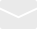 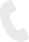 (123) 456-7890
123 Main Street, City,
State, ZIP Code
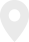 EDUCATION:
BACHELOR OF SCIENCE IN ADMINISTRATION
DOCTOR OF BUSINESS ADMINISTRATION (DBA)
University Name, City, State
University Name, City, State
Graduated: Month, Year
Graduated: Month, Year
Sincerely,
Robert Johnson
SKILLS:
-  Project Management
-  Data Analysis
-  Strategic Planning
-  Team Leadership
-  Communication
-  Problem-Solving
-  Critical Thinking
-  Adaptability
-  Active Listening
-  Creativity
LANGUAGES:
English (Native Proficiency)
Spanish (Conversational)
ROBERT
JOHNSON
REFERENCES:
BUSINESS MANAGER
Jane Smith
Michael Johnson
Emily Davis
David Brown
Sarah Wilson
Robert Clark
Lisa Martinez
Daniel Taylor
Position: Senior Vice President
Position: Director of Operations
Position: Marketing Manager
Position: Sales Director
Position: Finance Manager
Position: CEO
Position: Human Resources Manager
Position: Senior Business Analyst
Company: XYZ Company
Company: DEF Inc.
Company: GHI Company
Company: JKL Enterprises
Company: MNO Corporation
Company: ABC Corporation
Company: PQR Company
Company: UVW Corporation
CONTACT:
Email: jane@mail.ltd
Email: michael@mail.ltd
Email: emily@mail.ltd
Email: david@mail.ltd
Email: sarah@mail.ltd
Email: robert@mail.ltd
Email: lisa@mail.ltd
Email: daniel@mail.ltd
Phone: (123) 456-7890
Phone: (123) 456-7890
Phone: (123) 456-7890
Phone: (123) 456-7890
Phone: (123) 456-7890
Phone: (123) 456-7890
Phone: (123) 456-7890
Phone: (123) 456-7890
r.johnson@mail.ltd
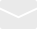 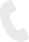 (123) 456-7890
123 Main Street, City,
State, ZIP Code
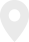 EDUCATION:
BACHELOR OF SCIENCE IN ADMINISTRATION
DOCTOR OF BUSINESS ADMINISTRATION (DBA)
University Name, City, State
University Name, City, State
Graduated: Month, Year
Graduated: Month, Year
SKILLS:
-  Project Management
-  Data Analysis
-  Strategic Planning
-  Team Leadership
-  Communication
-  Problem-Solving
-  Critical Thinking
-  Adaptability
-  Active Listening
-  Creativity
LANGUAGES:
English (Native Proficiency)
Spanish (Conversational)